Adolygu Arholiadau Ar-Lein
Lefel 2 Iechyd a Gofal Cymdeithasol: Egwyddorion a Chyd-destunau
Uned 1:  Hybu iechyd a llesiant drwy gydol camau bywyd     			   (Ionawr 2022)
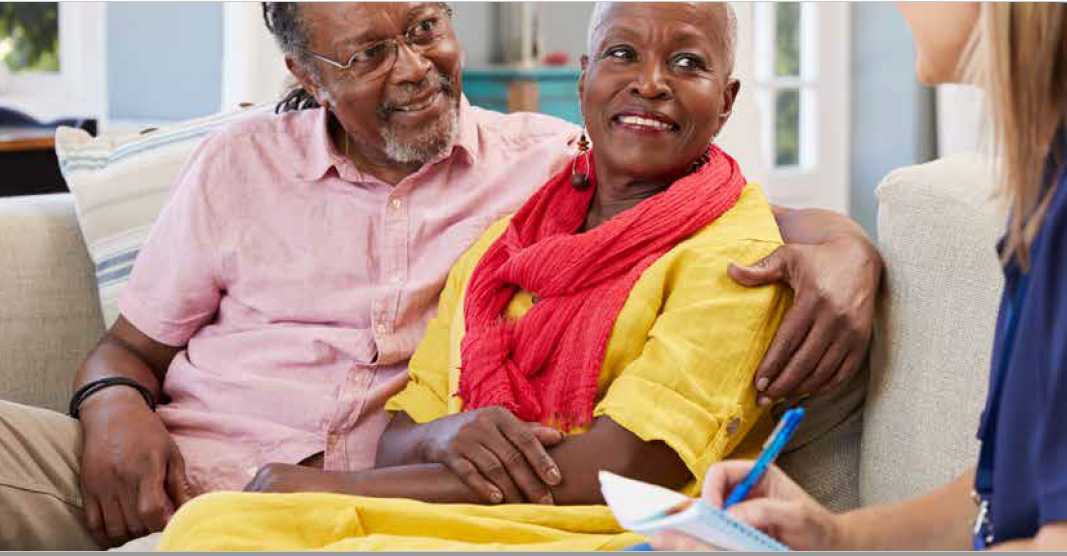 Uned 1:  Hybu iechyd a llesiant drwy gydol camau bywyd
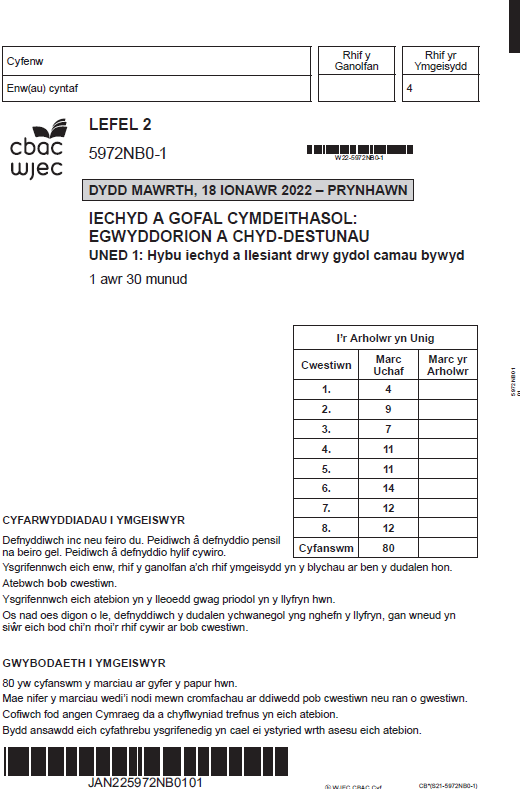 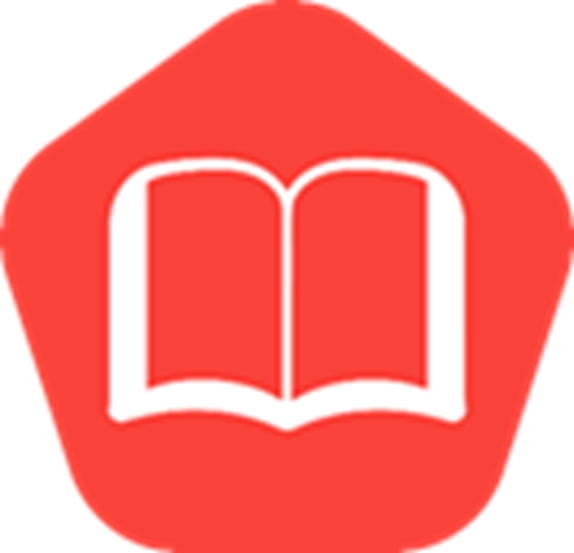 Adolygu arholiadau ar-lein (AAA)
Pwyntiau cyffredinol ar dechneg arholiadau
Darllenwch drwy'r holl gwestiwn cyn dechrau ateb.  Bydd hyn yn eich helpu i ddeall beth y mae angen i chi ei wneud.
Defnyddiwch uwcholeuydd i ddewis geiriau allweddol.
Edrychwch ar y geiriau gorchymyn a nifer y marciau sydd ar gael ar gyfer pob cwestiwn – a fydd yn eich helpu i benderfynu faint o fanylion y mae eu hangen.
Os yw gair mewn print trwm, mae'n bwysig.
Cadwch eich papur arholiad ar agor ar y taeniad tudalen ddwbl – peidiwch â'i blygu yn ei hanner.
Darllenwch eich atebion i wneud yn siŵr eu bod yn gwneud synnwyr.
Cwestiwn 3 (a), (b), (c)
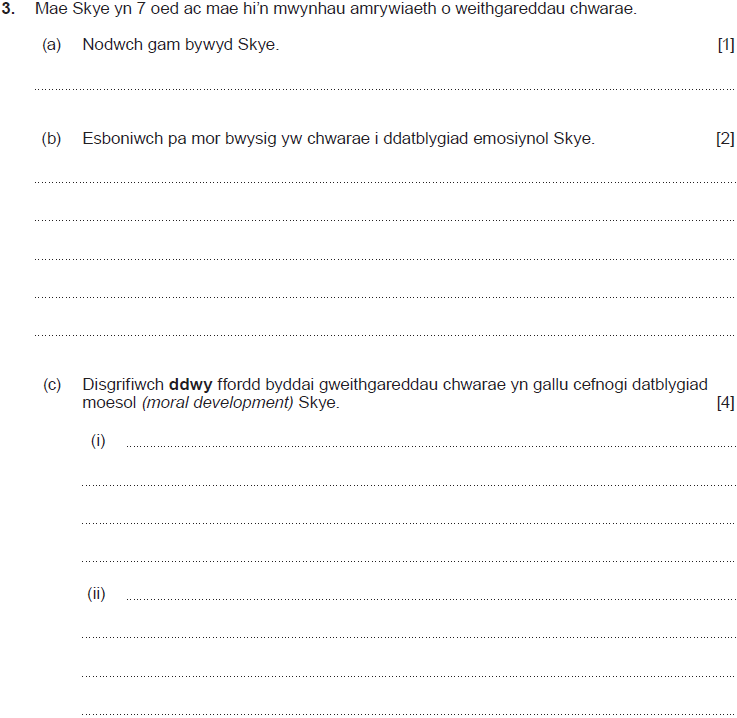 Cwestiwn 3 (a), (b), (c)  Ateb ymgeisydd 1
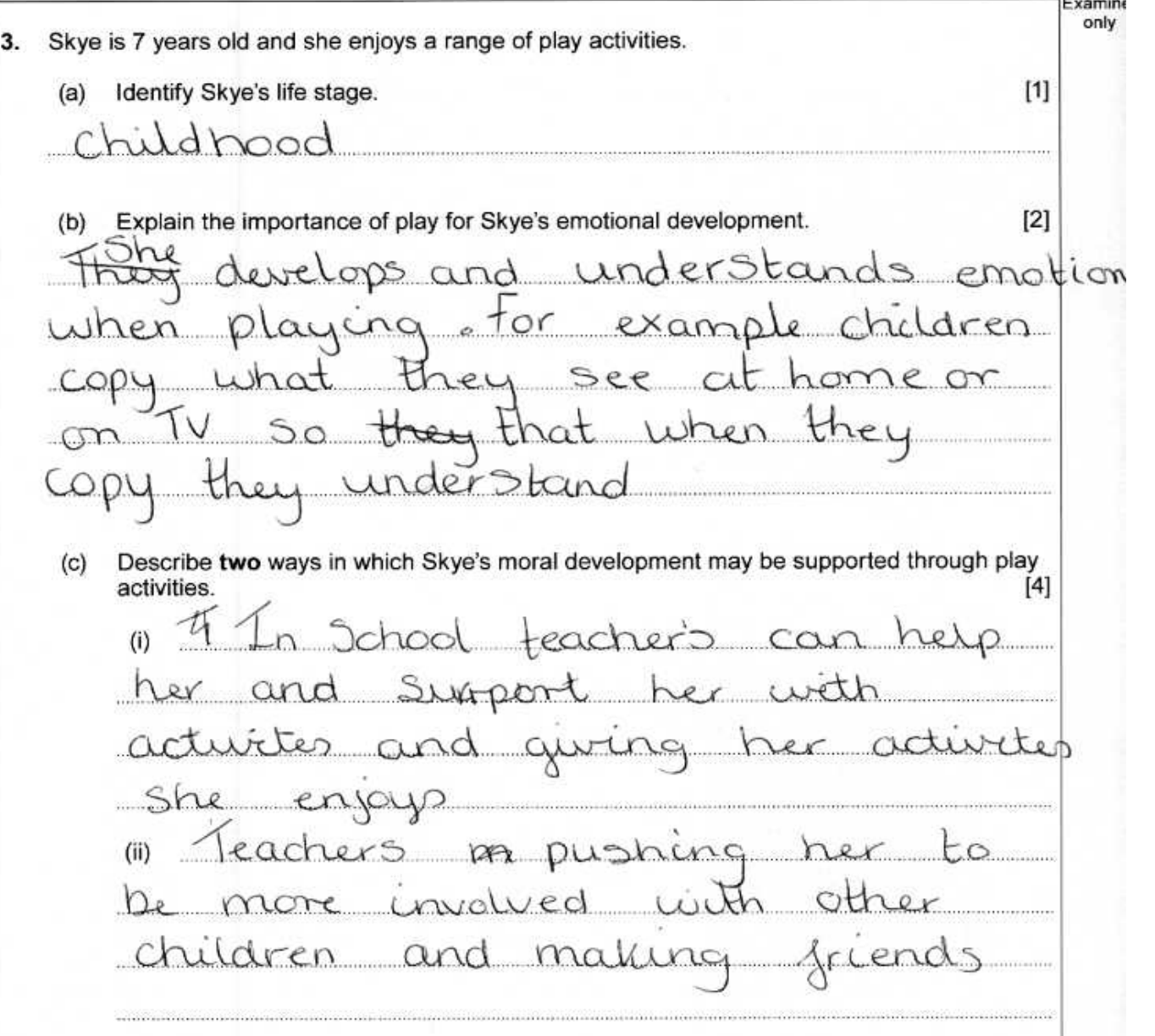 Cwestiwn 3 (a), (b), (c)  Ateb ymgeisydd 1 gyda sylwadau'r arholwr
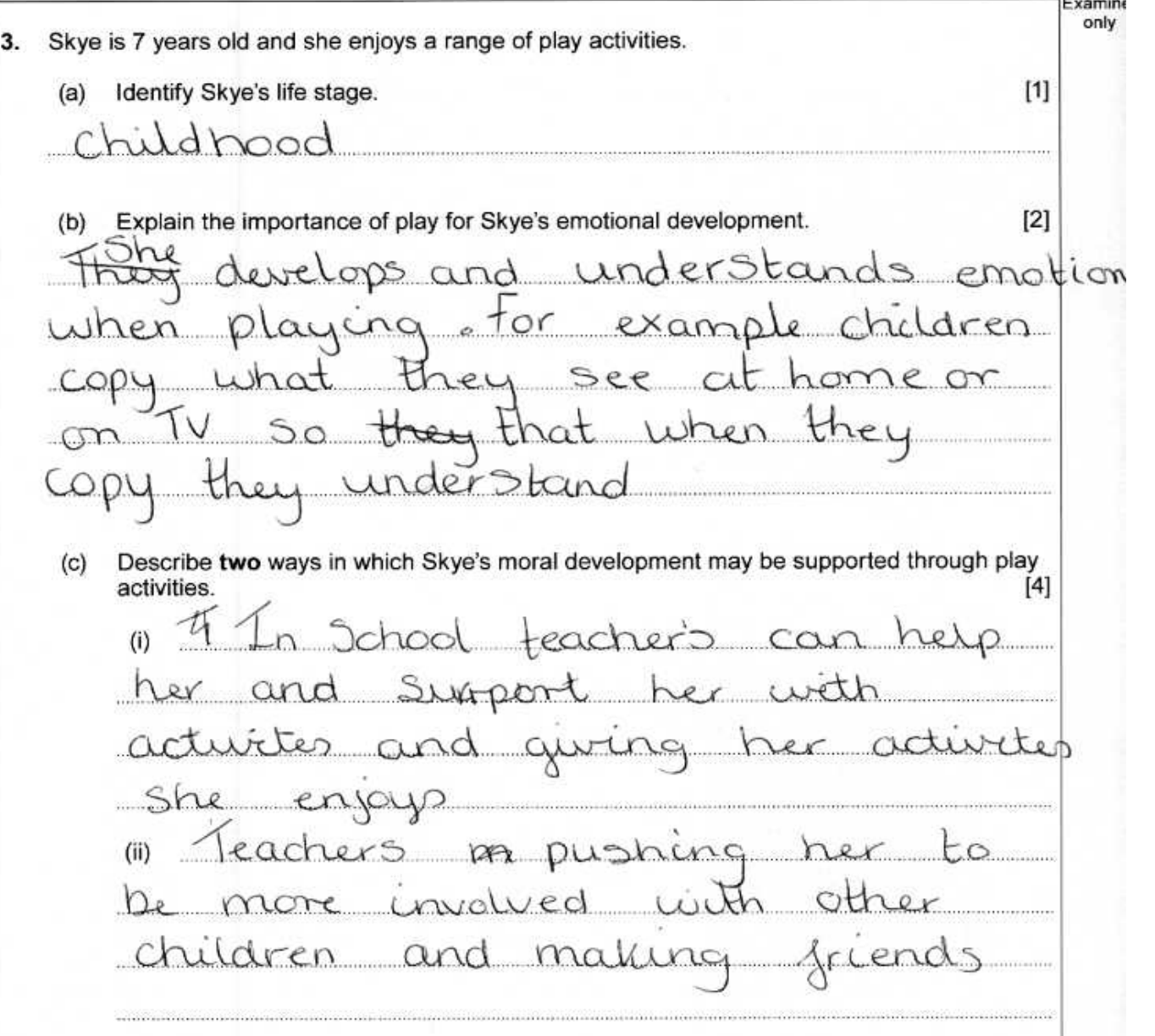 Dyfarnwyd 1 marc i'r ymgeisydd hwn
 am nodi'r cam bywyd cywir.
Dyfarnwyd 1 marc i'r ymgeisydd hwn 
 am esboniad sylfaenol o ddeall 
a datblygu emosiynau trwy gopïo.
Ni ddyfarnwyd unrhyw farciau, gan fod yr ymgeisydd 
yn cyfeirio at ddatblygiad cymdeithasol.
Cyfanswm y marciau a ddyfarnwyd 
2/7
Cwestiwn 3 (a), (b), (c)  Ateb ymgeisydd 2
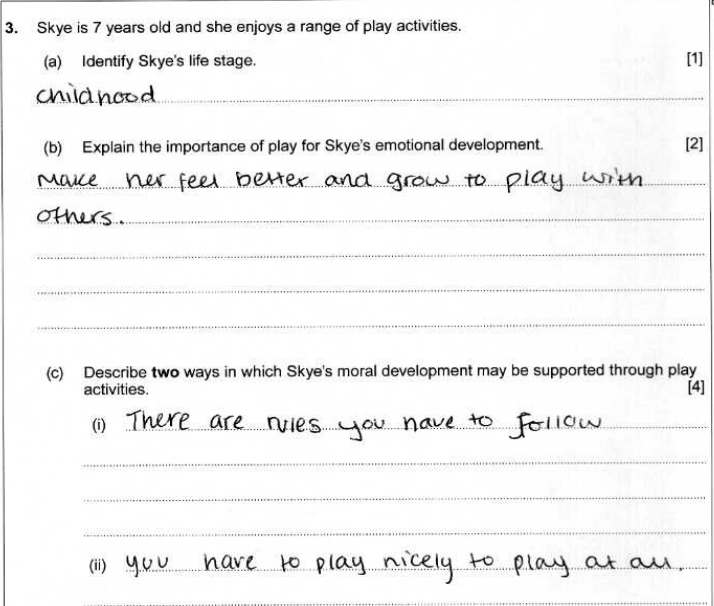 Cwestiwn 3 (a), (b), (c)  Ateb ymgeisydd 2 gyda sylwadau'r arholwr
Dyfarnwyd 1 marc am nodi'r
cam bywyd cywir.
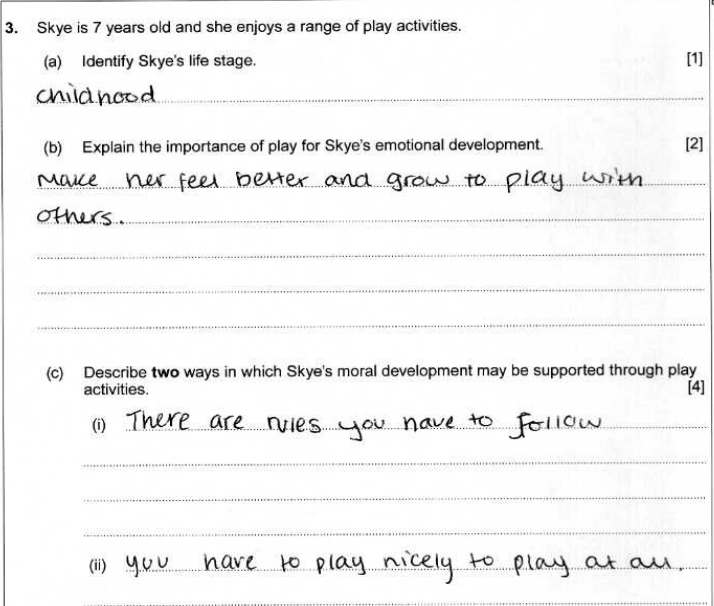 Dyfarnwyd 1 marc am gyfeiriad byr at
deimlo'n well drwy chwarae.
Dyfarnwyd 2 farc am roi dau bwynt byr
yn disgrifio sut mae chwarae yn cefnogi datblygiad
moesol.
Cyfanswm y marciau a ddyfarnwyd 
4/7
Cwestiwn 3 (a), (b), (c)   Ateb ymgeisydd 3
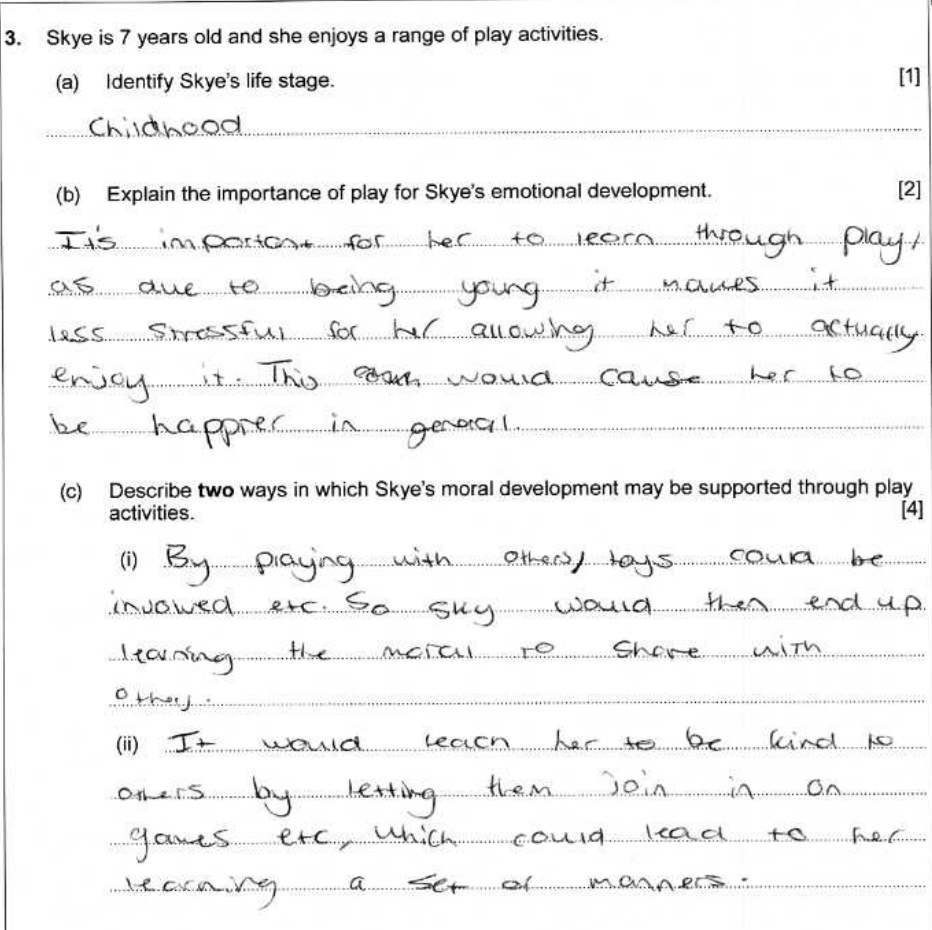 Cwestiwn 3 (a), (b), (c) ateb Ymgeisydd 3 gyda sylwadau'r arholwr
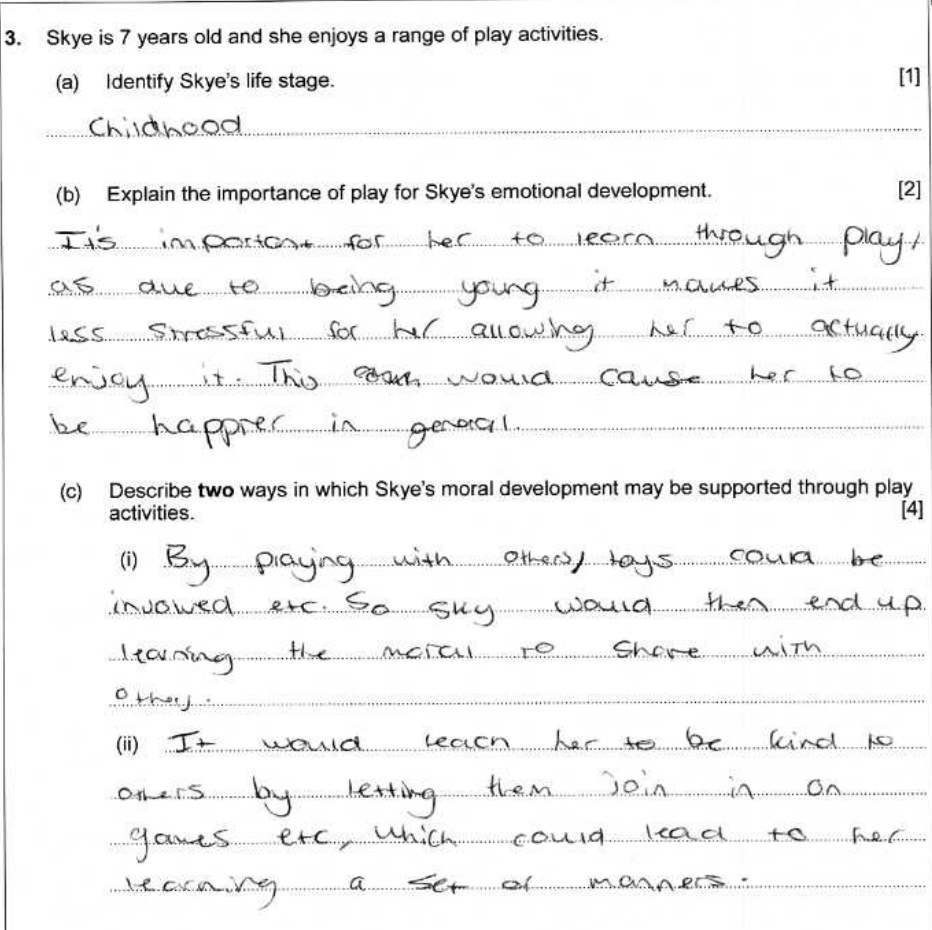 Dyfarnwyd 1 marc am nodi'r cam bywyd 
plentyndod cywir.
Dyfarnwyd 1 marc am esbonio'n fyr
fod chwarae yn bwysig ar gyfer 
hapusrwydd a mwynhad Skye
Dyfarnwyd 4 marc am esbonio
datblygiad moesol yn glir
Cyfanswm y marciau a ddyfarnwyd 
6/7
Cwestiwn 3 (a), (b), (c)  Cynllun marcio
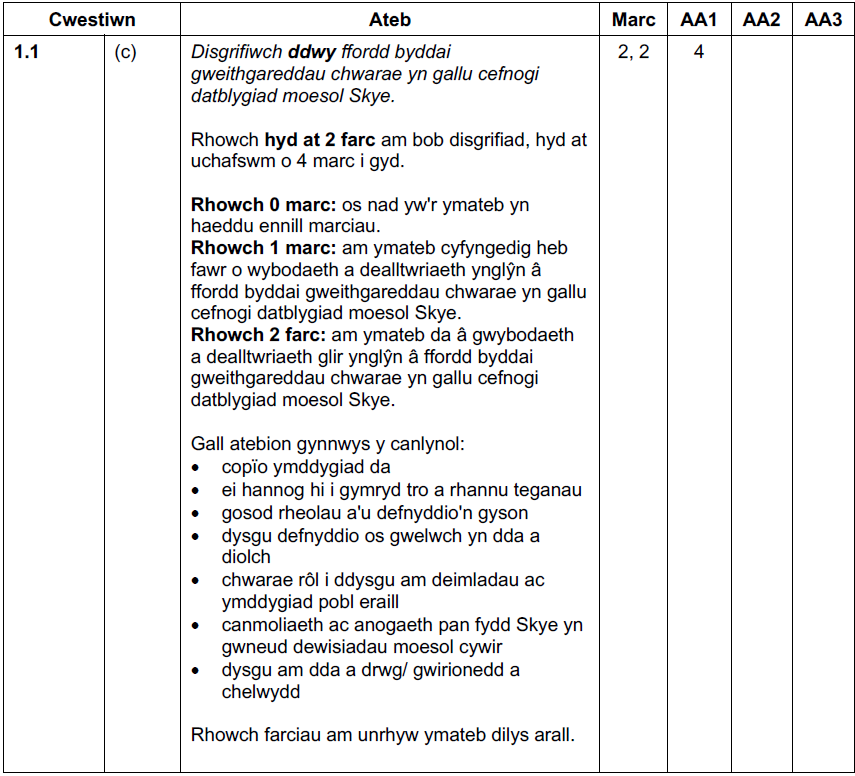 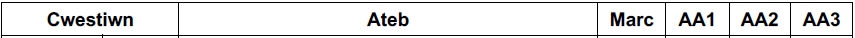 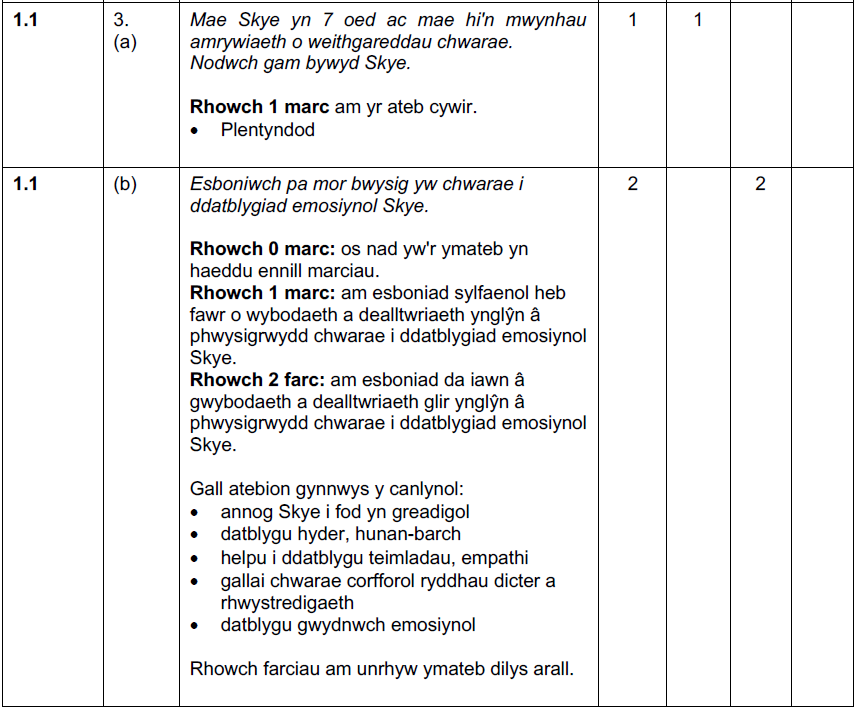 Cwestiwn 4 (a), (b)
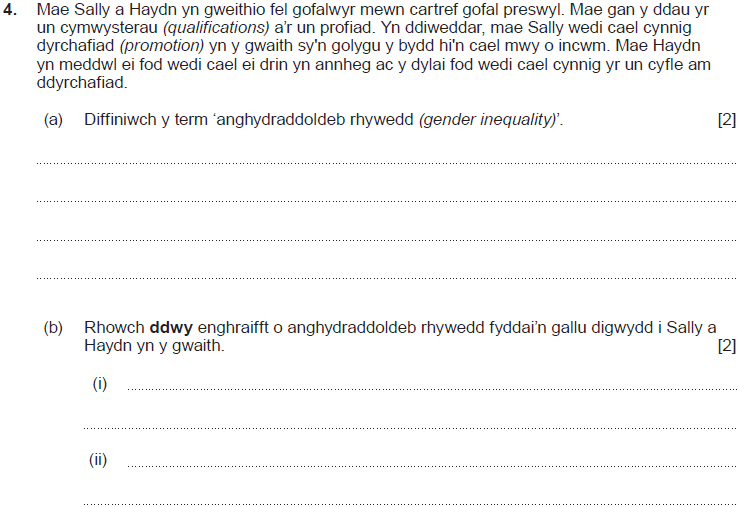 Cwestiwn 4 (a), (b)  Ateby ymgeisydd 1
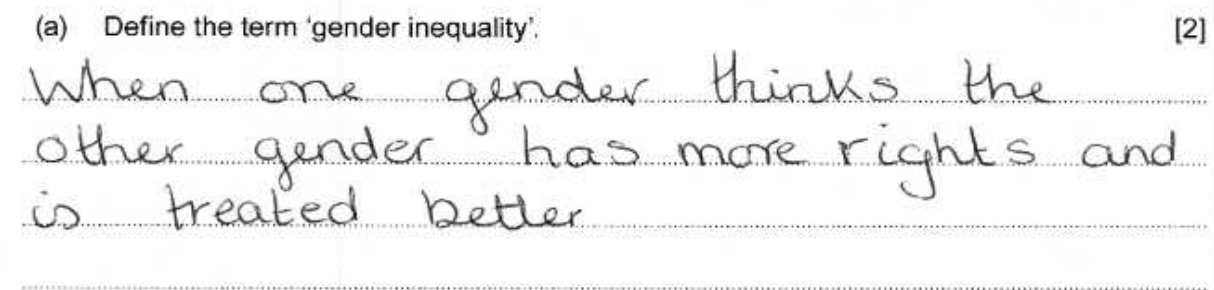 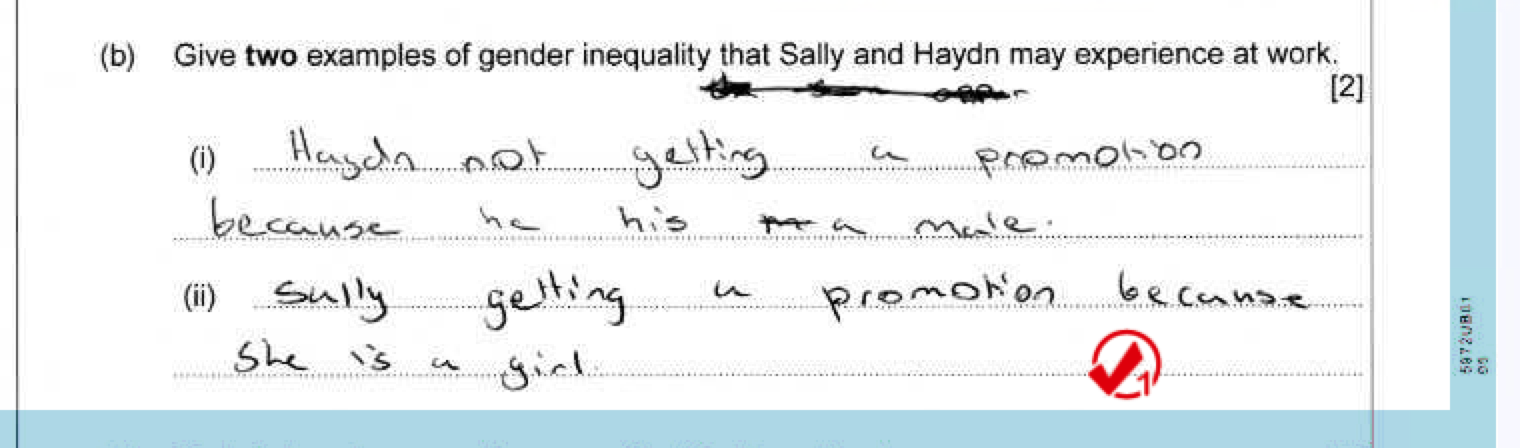 Cwestiwn 4 (a), (b)   Ateb ymgeisydd 1 gyda sylwadau'r arholwr
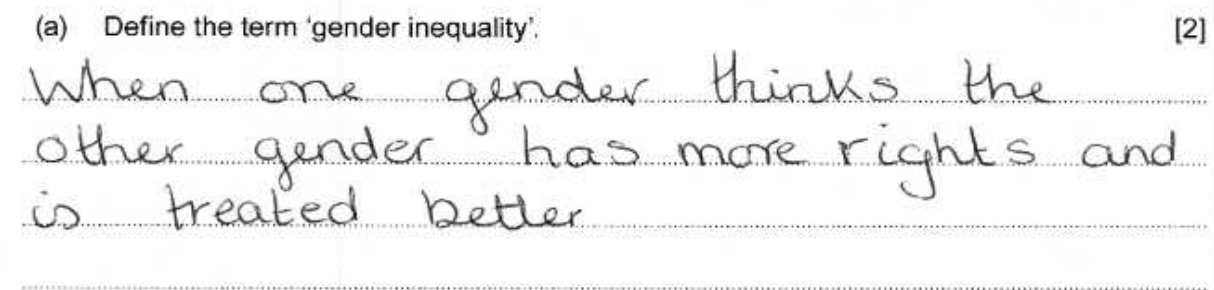 Dyfarnwyd 1 marc
 oherwydd bod y diffiniad yn aneglur, 
ac yn brin o ddealltwriaeth.
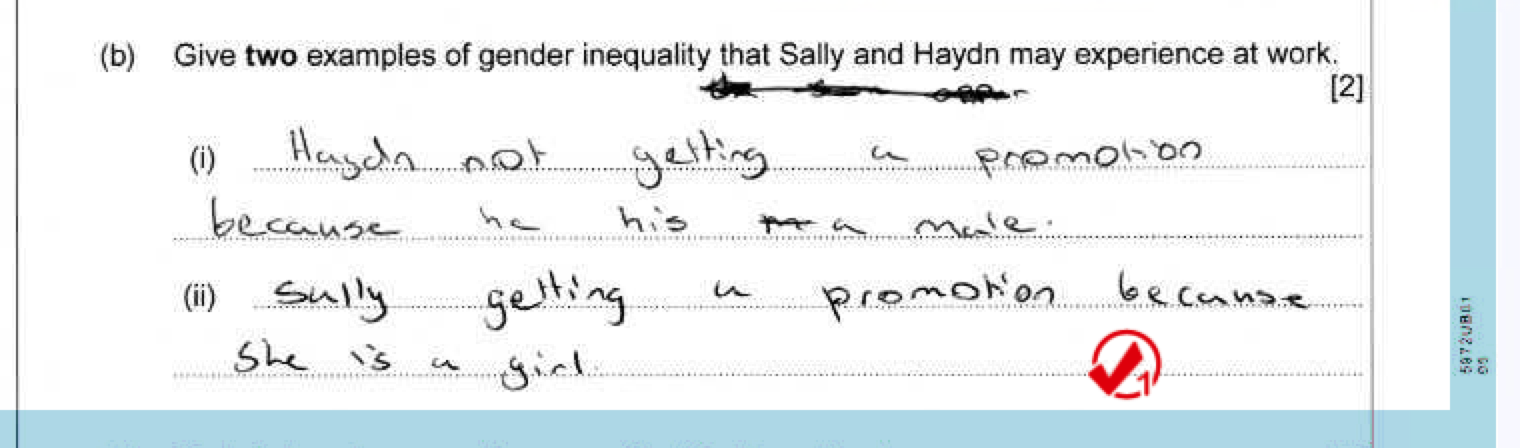 Dyfarnwyd 1 marc oherwydd bod y ddau
bwynt yr un fath.
Cyfanswm y marciau a ddyfarnwyd 
2/4
Cwestiwn 4 (a), (b)  Ateb ymgeisydd 2
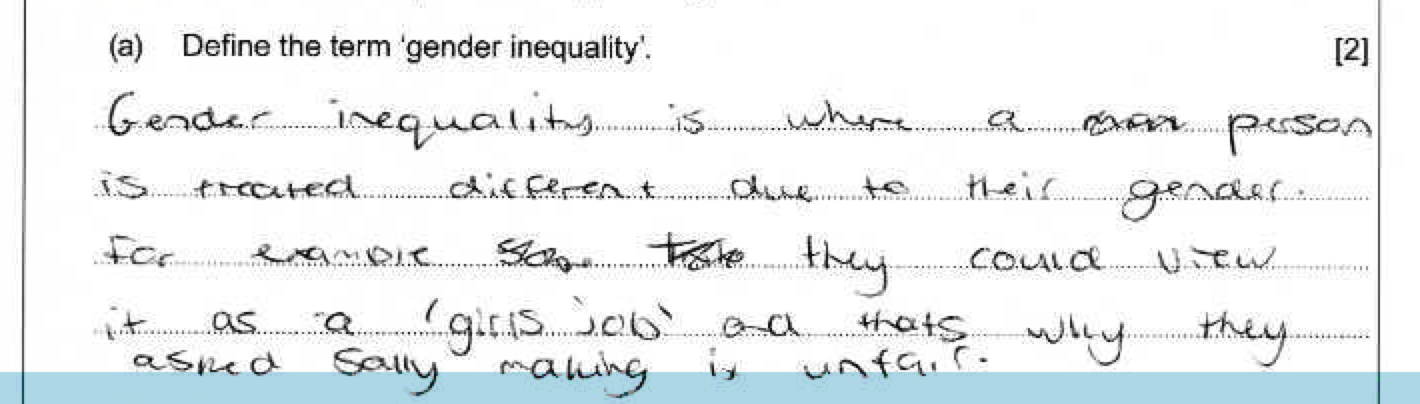 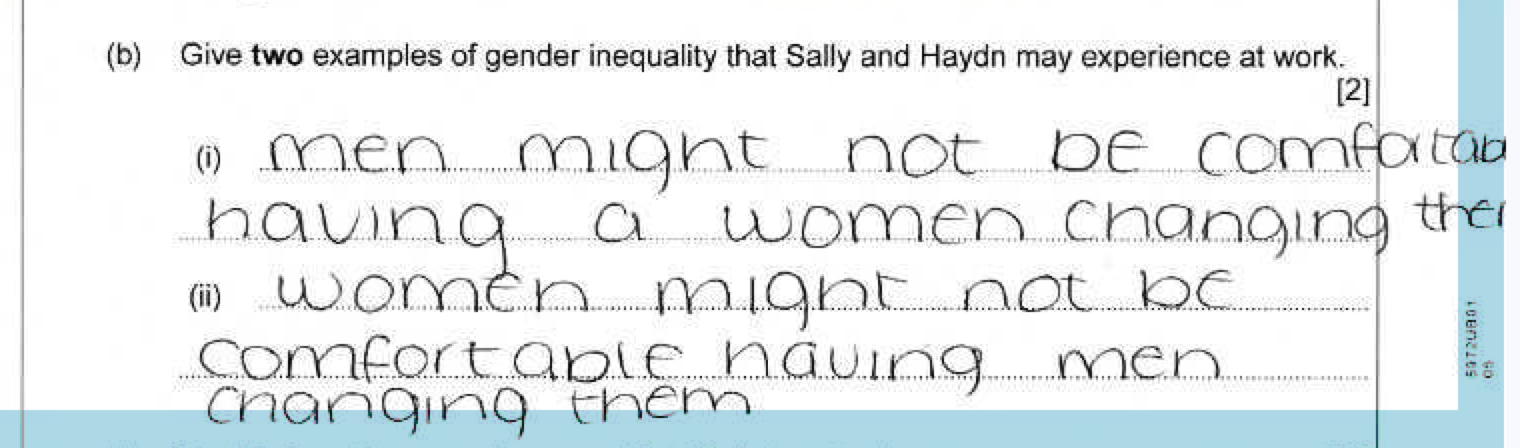 Cwestiwn 4 (a), (b)   Ateb ymgeisydd 2 gyda sylwadau'r arholwr
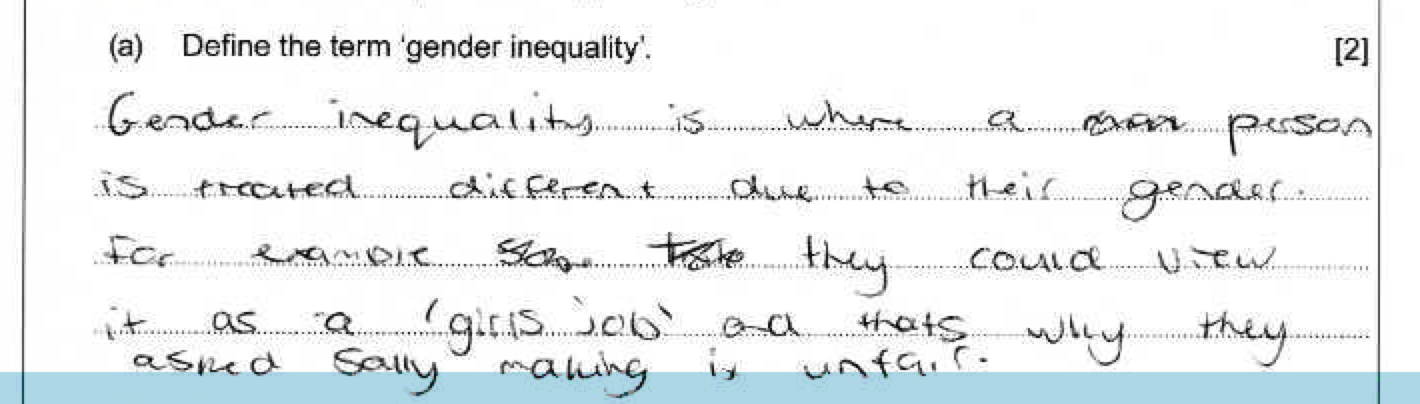 Dyfarnwyd 2 farc am ddiffinio
anghydraddoldeb rhywedd yn glir
Ni ddyfarnwyd unrhyw farciau.
Mae'r ymgeisydd yn cyfeirio at
 ddewis cleient i gael ei drin gan 
weithiwr gofal gwrywaidd neu fenywaidd.  Mae anghydraddoldeb rhywedd yn cyfeirio at unigolyn yn cael ei drin yn annheg oherwydd ei rywedd, e.e. dynion yn cael eu talu
 mwy o arian na merched am wneud yr un swydd.
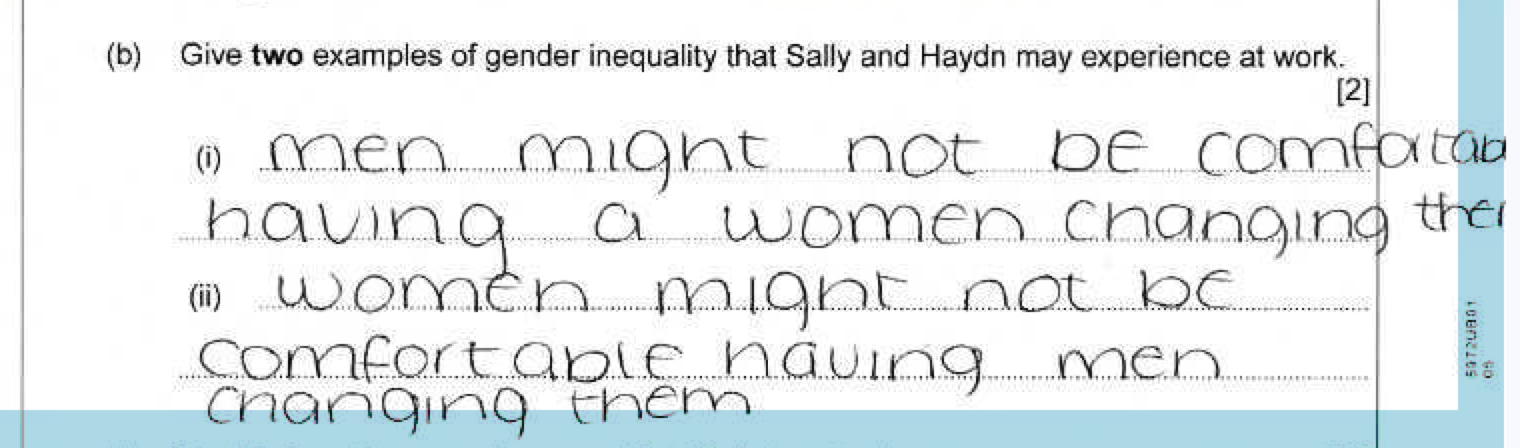 Cyfanswm y marciau a ddyfarnwyd 
2/4
Cwestiwn 4 (a), (b)  Cynllun marcio
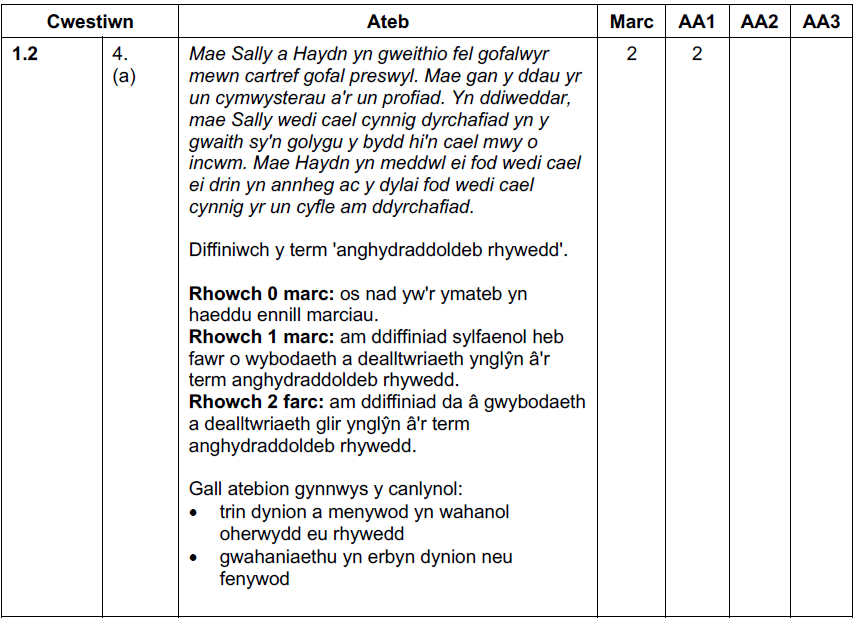 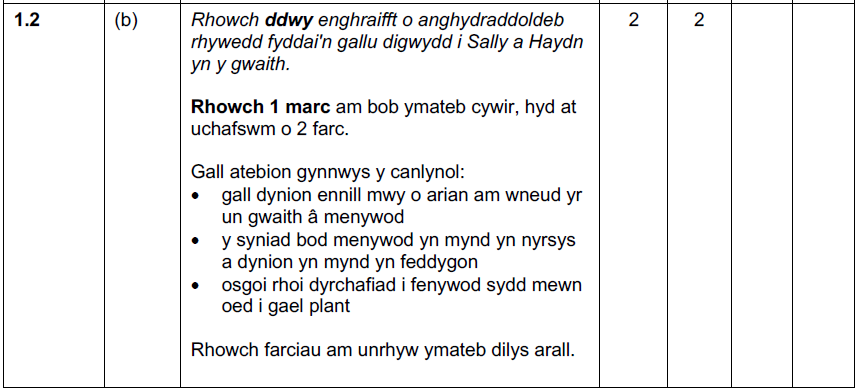 Cwestiwn 6 (c), (ch)
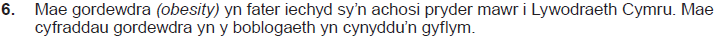 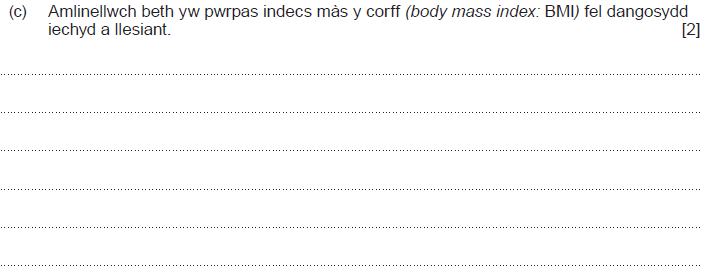 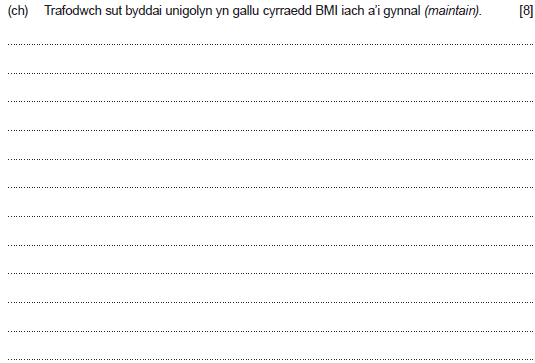 Cwestiwn 6 (c), (ch)  Ateb ymgeisydd 1
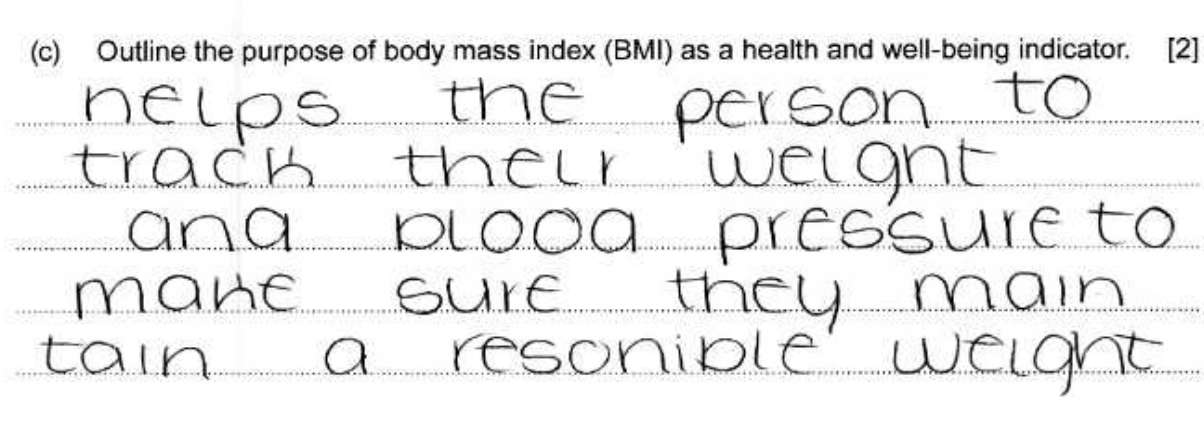 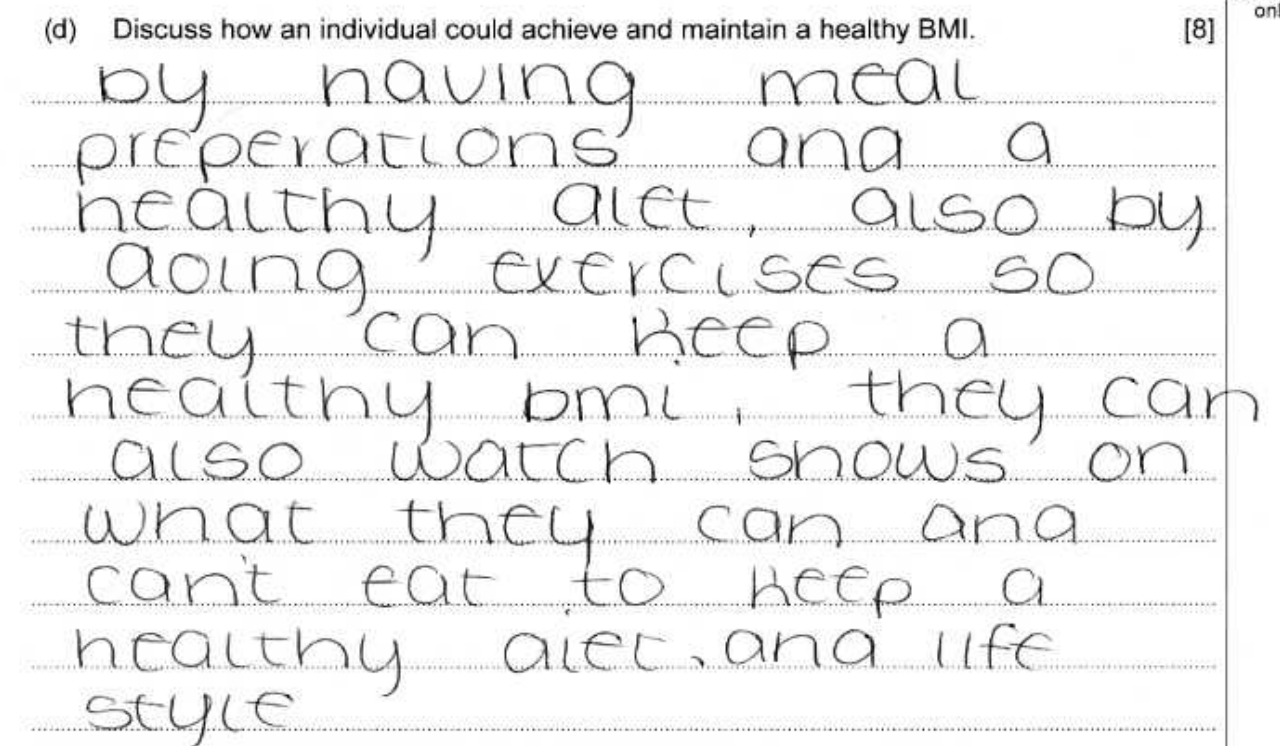 Cwestiwn 6 (c), (ch)  Ateb ymgeisydd 1 gyda sylwadau'r arholwr
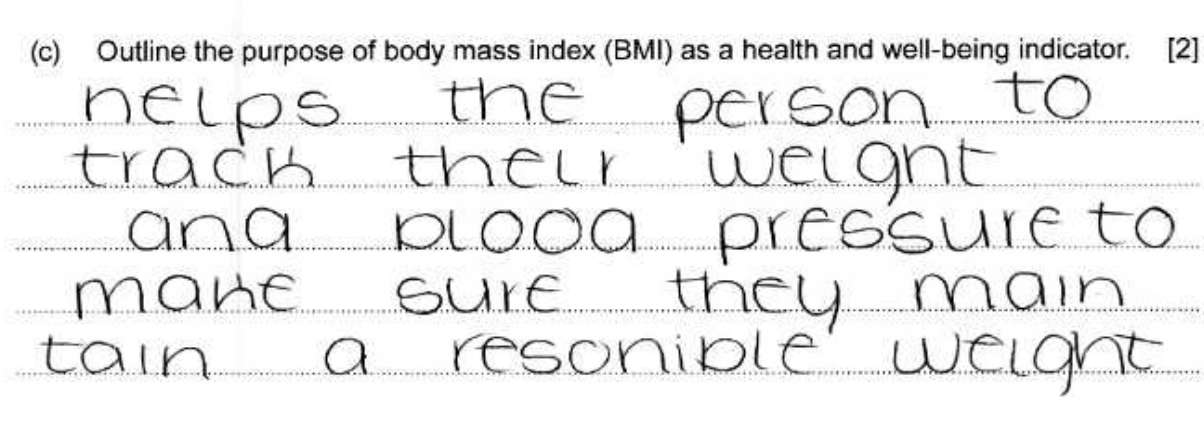 Dyfarnwyd 1 marc am amlinellu y gellir 
defnyddio BMI i olrhain pwysau.
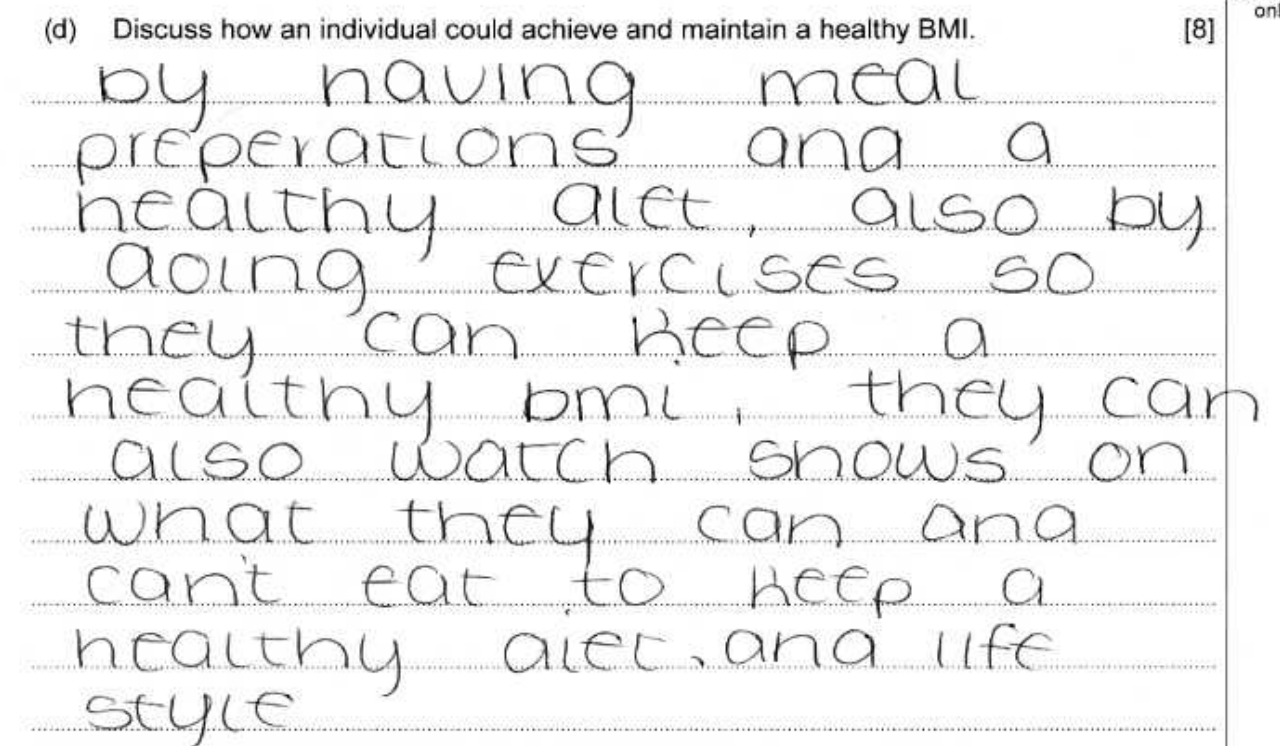 Dyfarnwyd 3 marc am drafodaeth 
Sylfaenol yn cynnwys deiet ac 
ymarfer corff yn unig.  Nid yw'r ymateb yn 
trafod ffyrdd/dulliau o gynnal
 BMI iach.
Cyfanswm y marciau a ddyfarnwyd
4/10
Cwestiwn 6 (c), (ch)  Ateb ymgeisydd 2
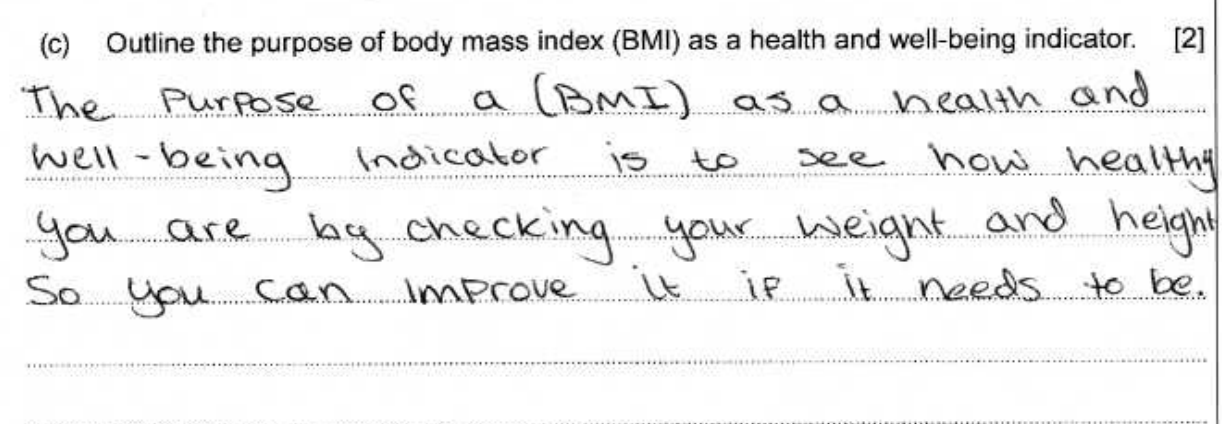 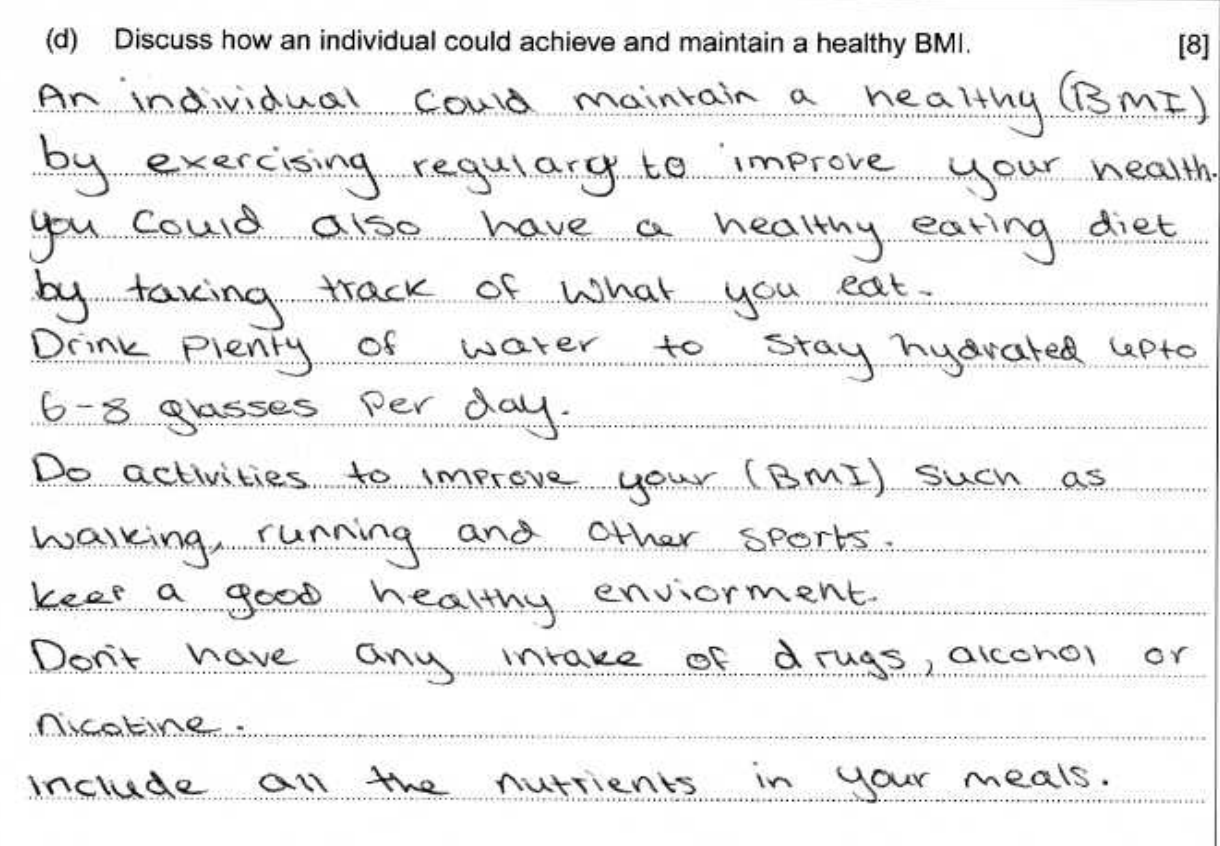 Cwestiwn 6 (c), (ch)  Ateb ymgeisydd 2 gyda sylwadau'r arholwr
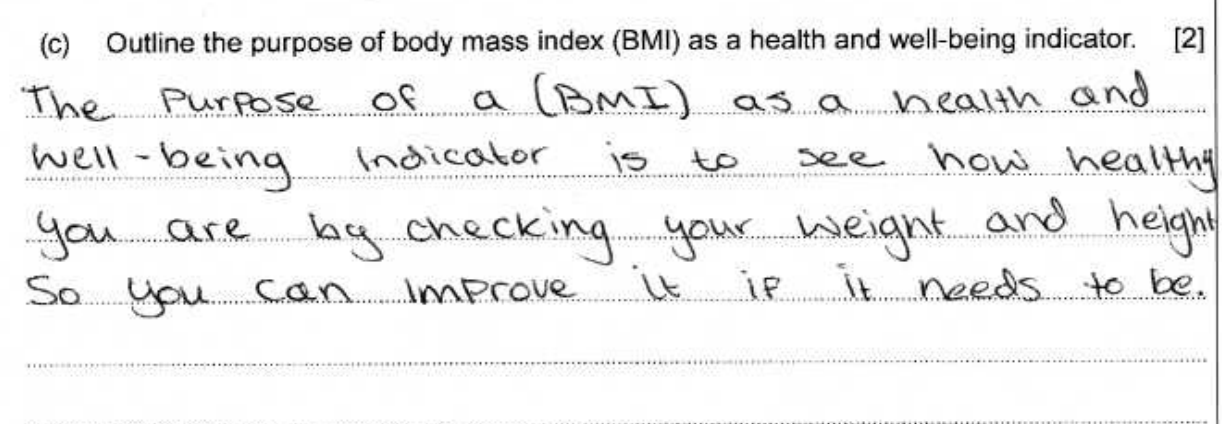 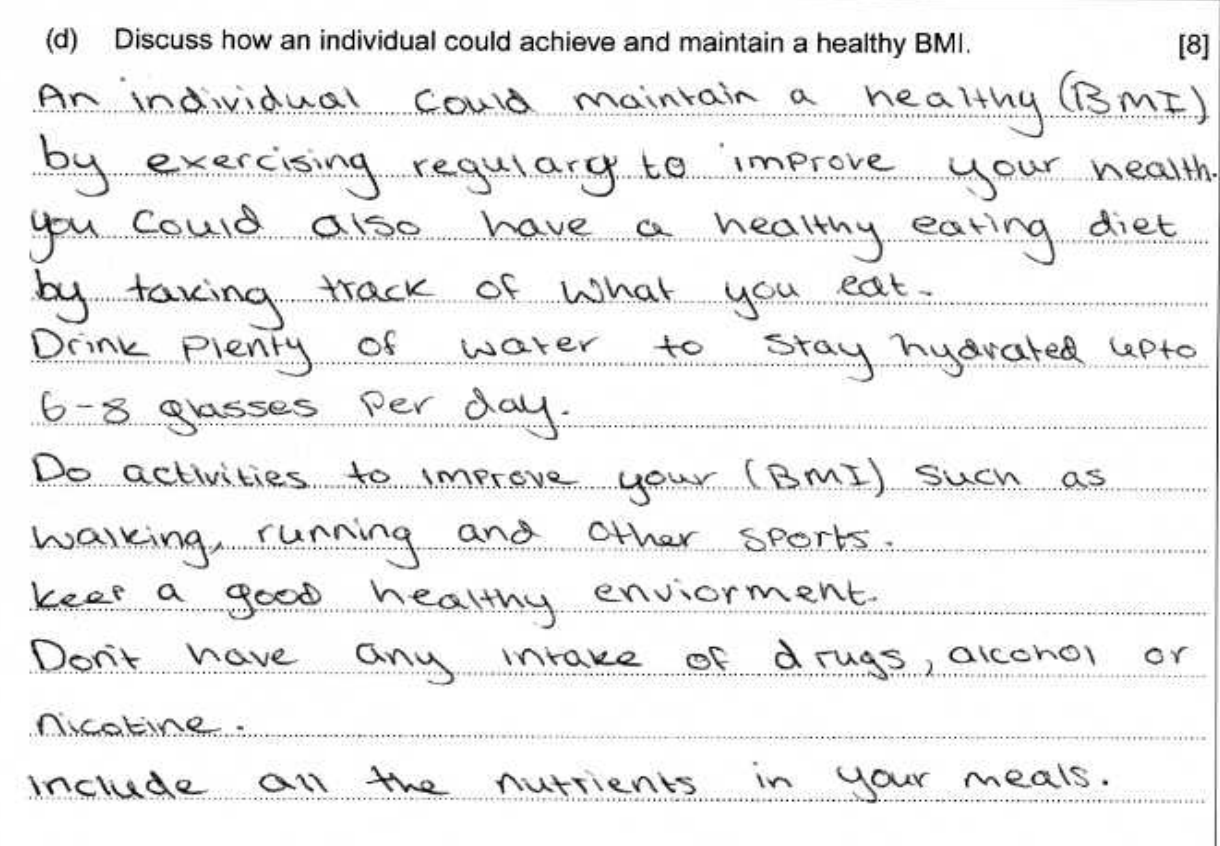 Dyfarnwyd 1 marc am amlinellu bod
pwysau a thaldra yn fesuriadau a ddefnyddir 
i gyfrifo BMI.
Dyfarnwyd 6 marc am drafodaeth dda
iawn o ffyrdd i gyrraedd
a chynnal BMI iach.
Cyfanswm y marciau a ddyfarnwyd 
7/10
Cwestiwn 6 (c), (ch)  Ateb ymgeisydd 3
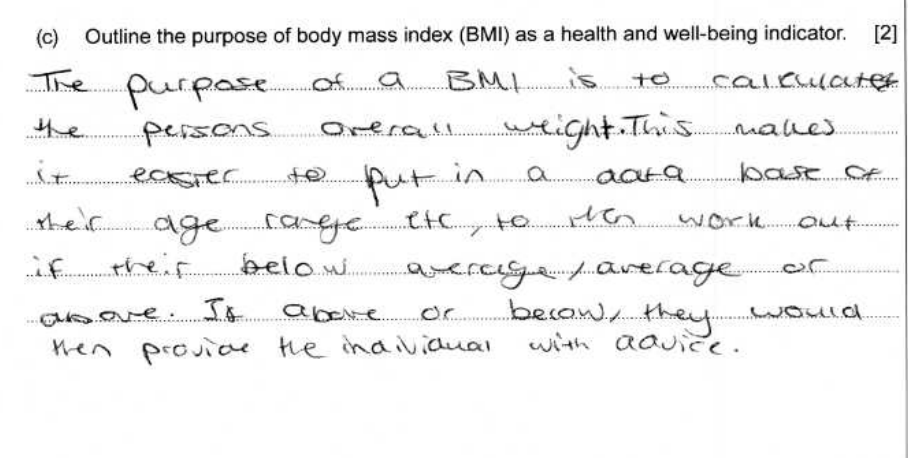 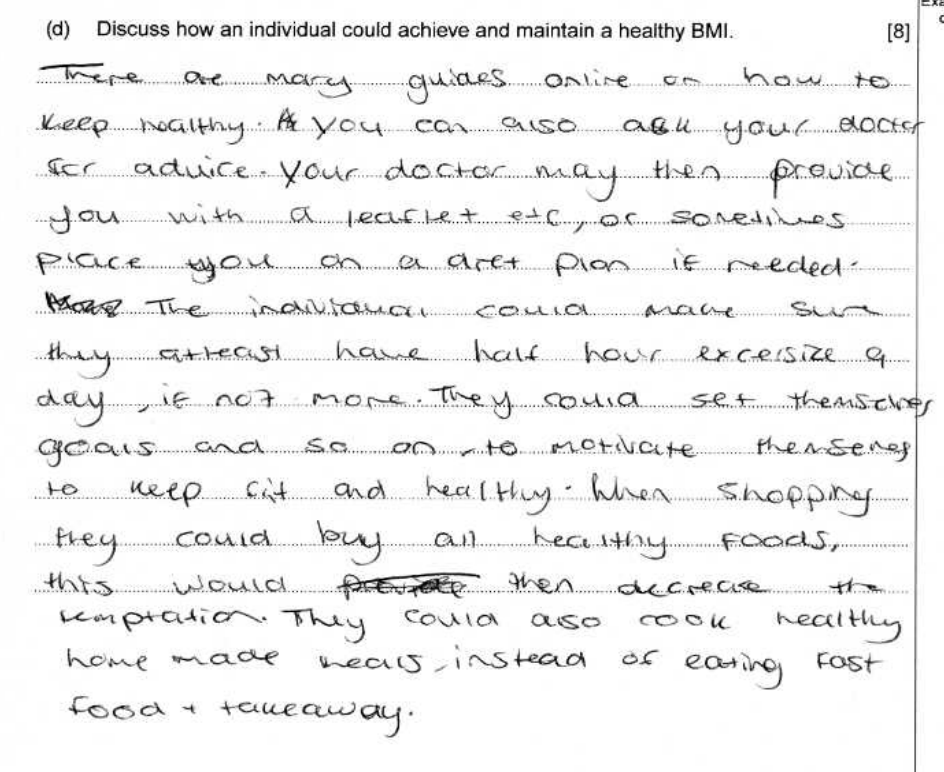 Cwestiwn 6 (c), (ch)  Ateb ymgeisydd 3 gyda sylwadau'r arholwr
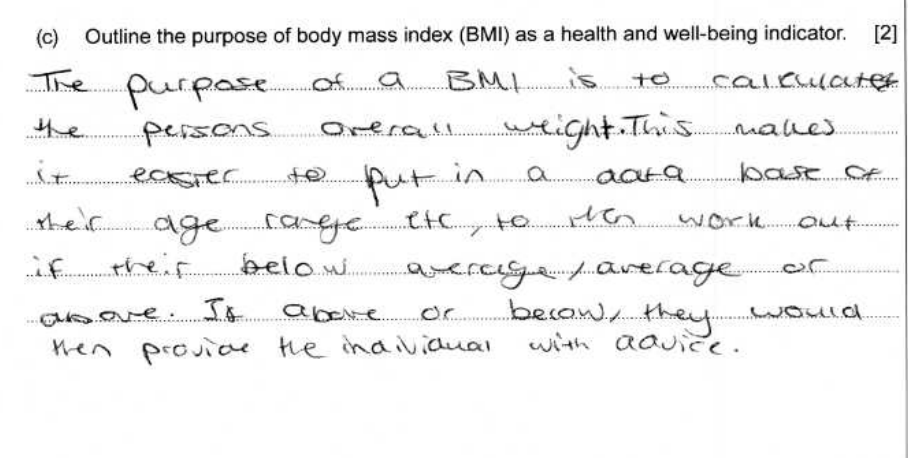 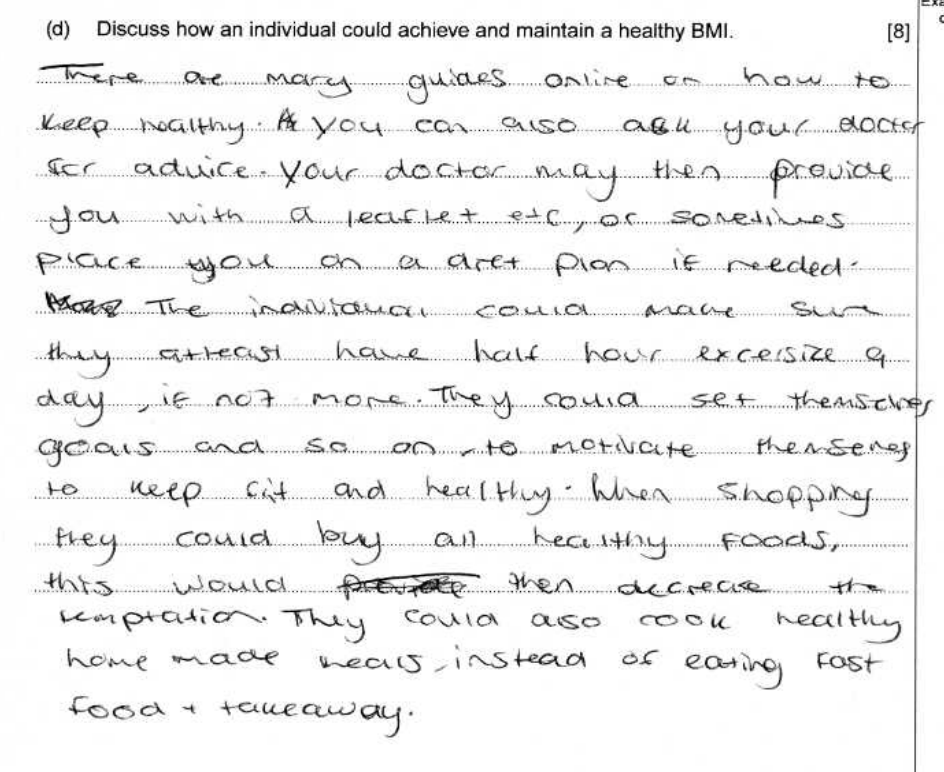 Dyfarnwyd 2 farc am
 amlinelliad clir o bwrpas BMI
Dyfarnwyd 7 marc am ymateb manwl
yn trafod amrywiaeth o ffyrdd y gellir cyrraedd
a chynnal BMI iach
Cyfanswm y marciau a ddyfarnwyd 
9/10
Cwestiwn 6 (c), (ch)  Cynllun marcio
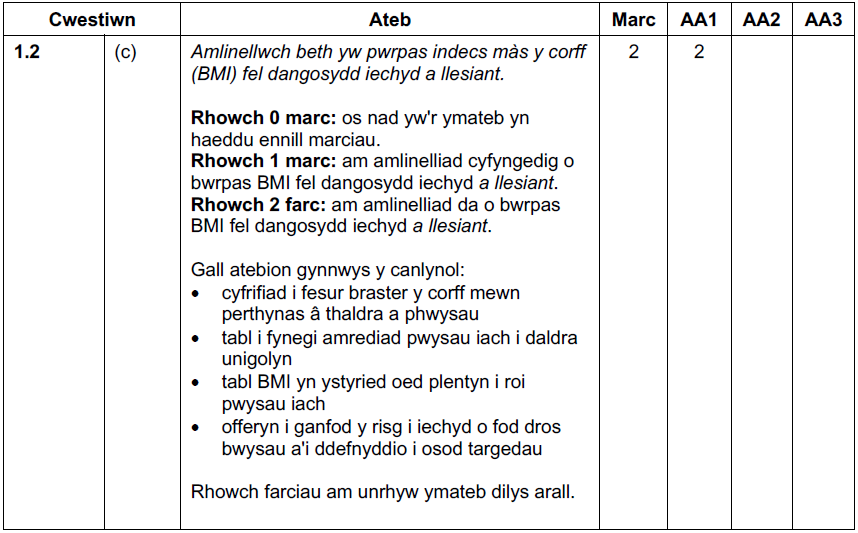 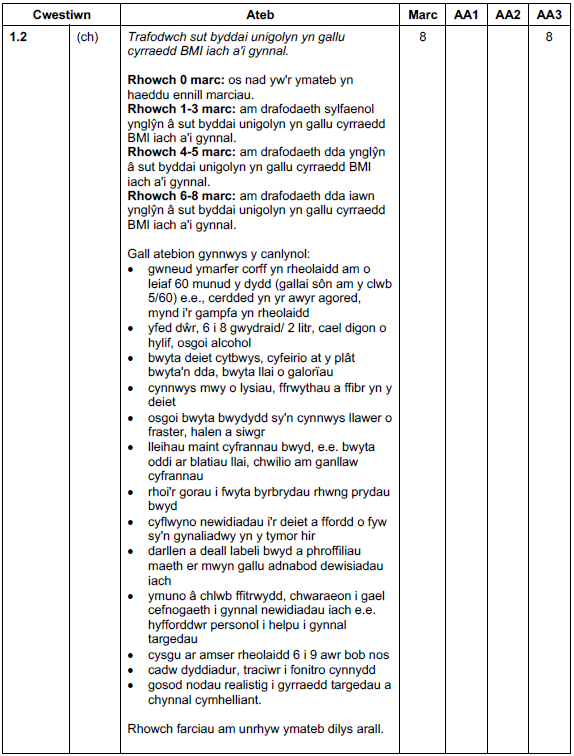